МУНИЦИПАЛЬНОЕ БЮДЖЕТНОЕ ОБЩЕОБРАЗОВАТЕЛЬНОЕ УЧРЕЖДЕНИЕ СРЕДНЯЯ «ОБЩЕОБРАЗОВАТЕЛЬНАЯ ШКОЛА С. ВОСТОК»
Проект: «Тайна моего имени»
Предмет: русский язык.
Выполнил: 
 Горобец Владимир
Учащийся 3 класса
Руководитель: 
 Емельянова 
Инга Георгиевна
01.11.2024
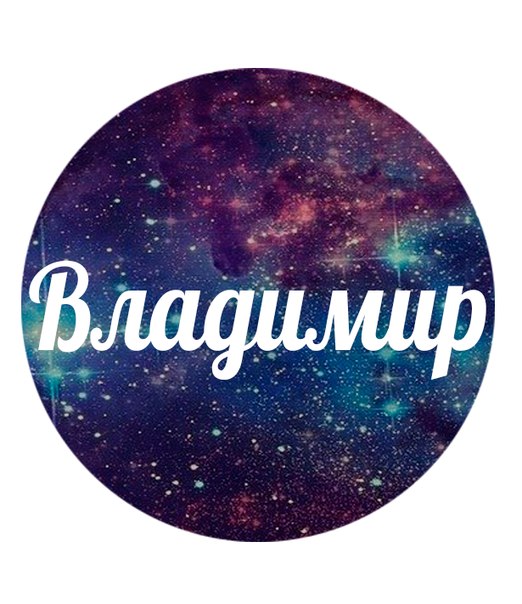 Цель проекта:
1)Что такое имя?2)ответить на вопрос «почему меня так зовут?»3)что означают наши имена?4)какие имена самые популярные в нашем классе?
Задачи:
1)Объяснить ребятам значение моего имени.
2)Как можно больше узнать о своём имёни.
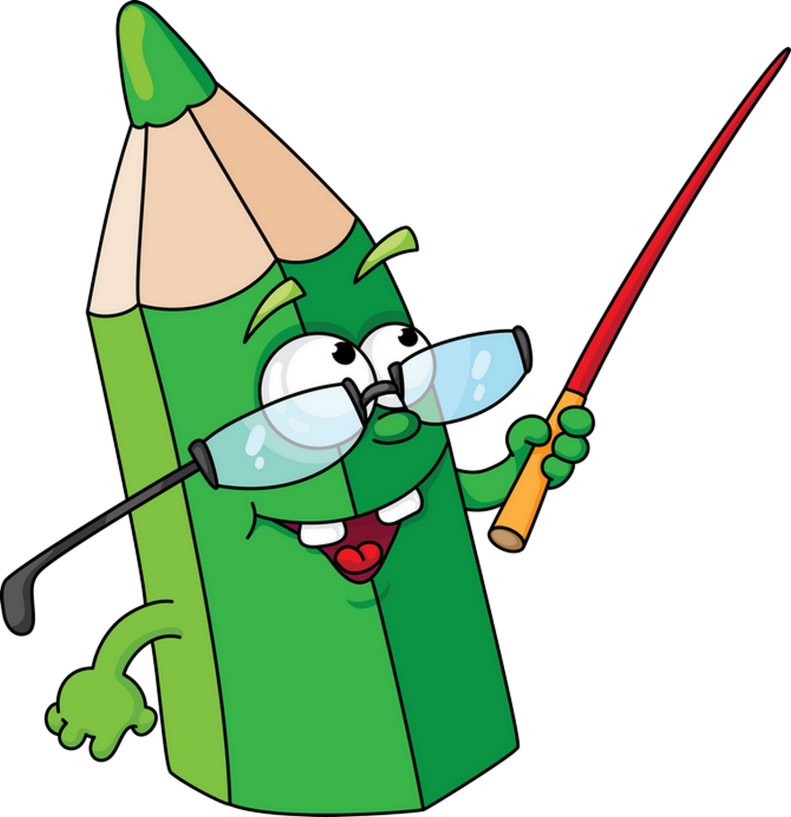 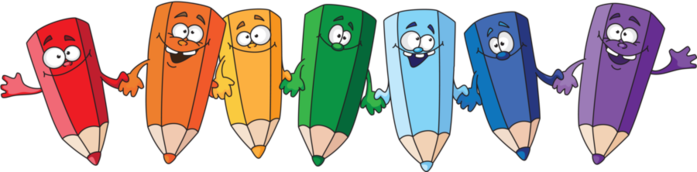 Гипотеза
Между именем и судьбой человека есть связь.
Наше имя влияет на наши успехи, помогает нам выбрать свою профессию, определиться в жизни.
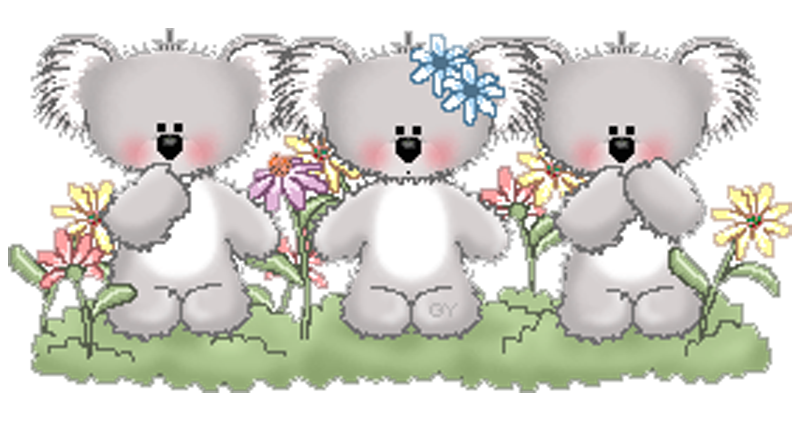 Что такое имя?
По словарю В.И. Даля.
«Имя-это слово, которым зовут, означают особь, личность».
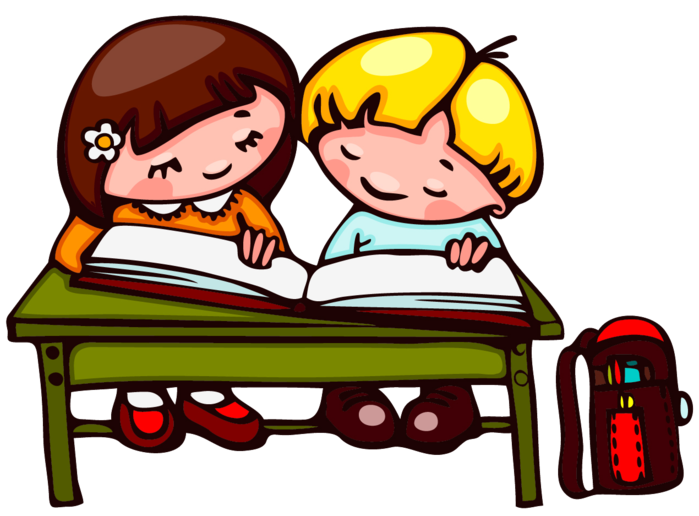 Почему меня так назвали
Меня назвали Владимир. Моих дедушек тоже зовут Владимир. Некоторые считают, что меня назвали в честь дедов, но мама с папой говорят, что им просто понравилось имя.
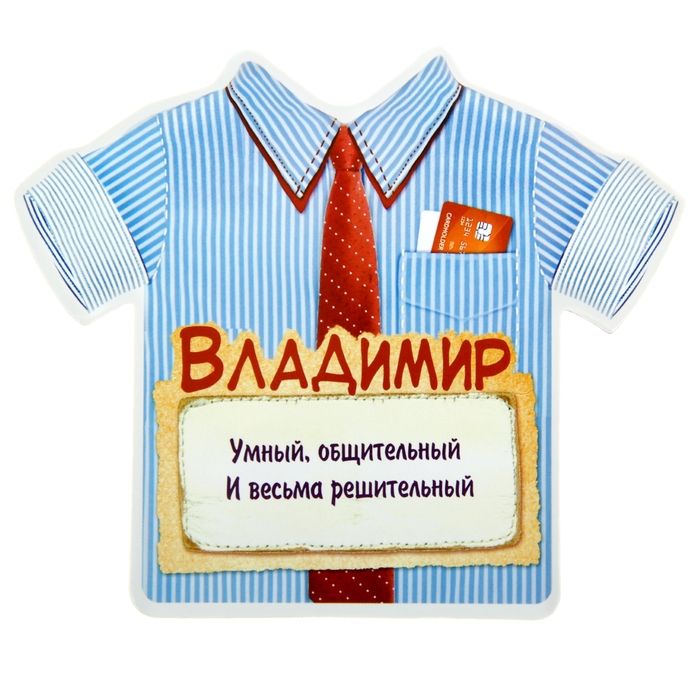 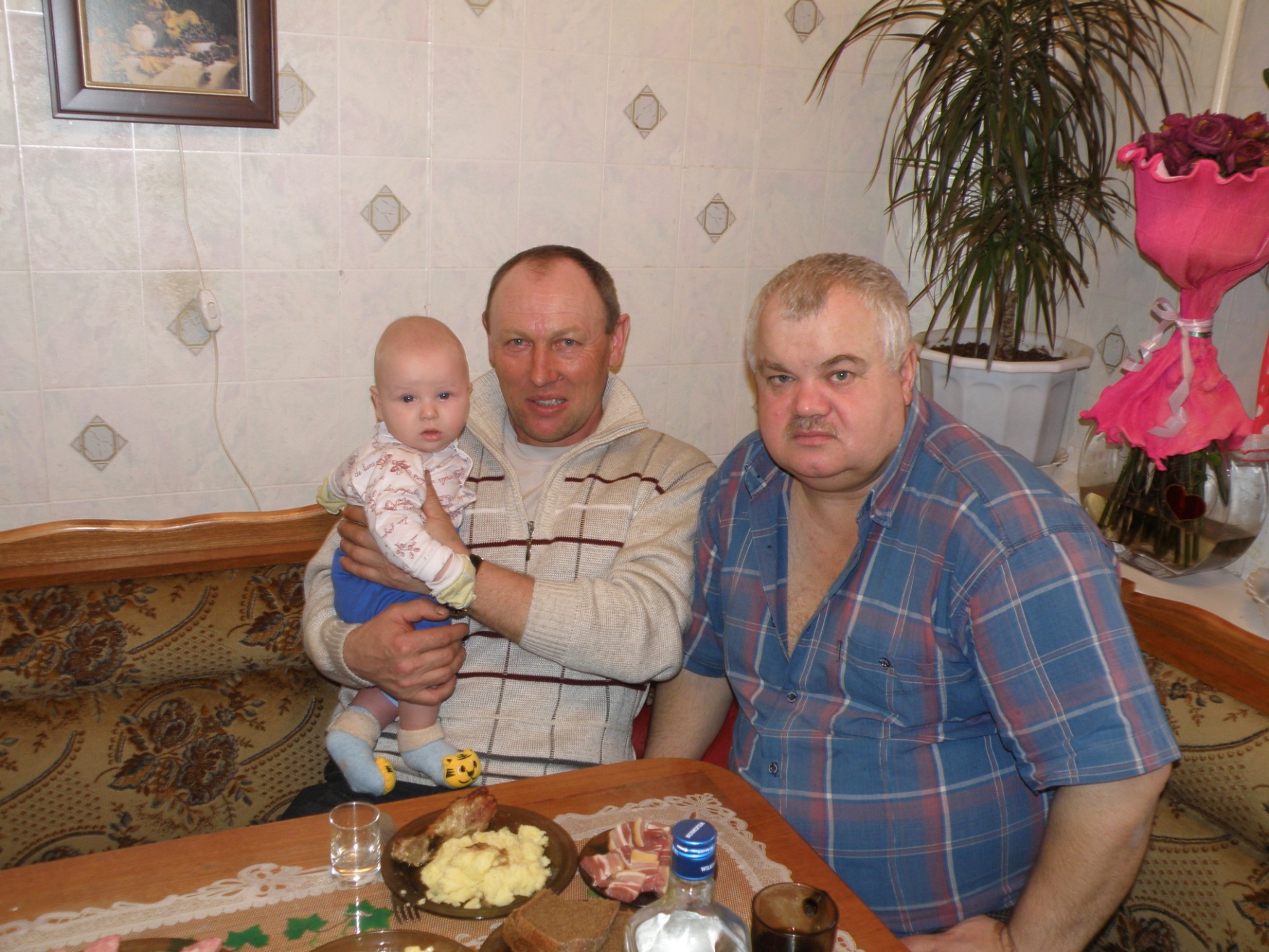 Что означает моё имя?
Имя Владимир- это славянское имя. Оно состоит из двух частей «Влад» (владеть) и «мир», поэтому имя переводят как «владеющий миром». Иногда переводят также и как «знатный властитель».
Краткая форма имени:
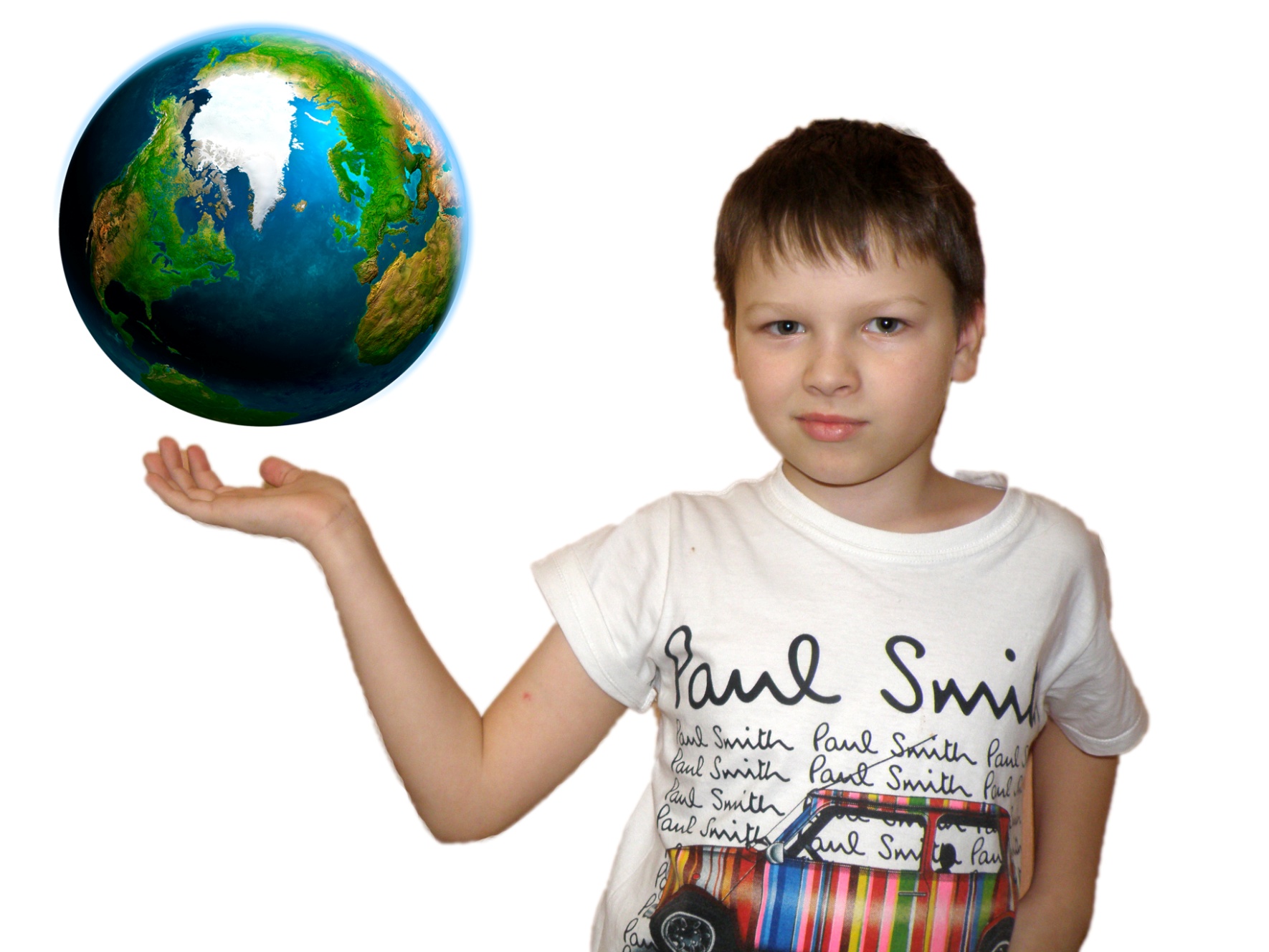 Вова, Вовка, Володя, Вован,Вовчик.
Характер моего имени:
Могучее, величественное, большое и громкое имя. Владимир решителен в своих поступках, любознателен, восприимчив к знаниям, обладает прекрасной памятью. В нем есть склонность к риску.По натуре он- лидер, который, уча других, учится сам.
Историческая роль имени Владимир:
Владимир Красное Солнышко- князь Киевской Руси, крестил Русь.Владимир Мономах- князь Киевский, разработал свод законов.Поэты: Владимир Маяковский,Владимир Высоцкий.
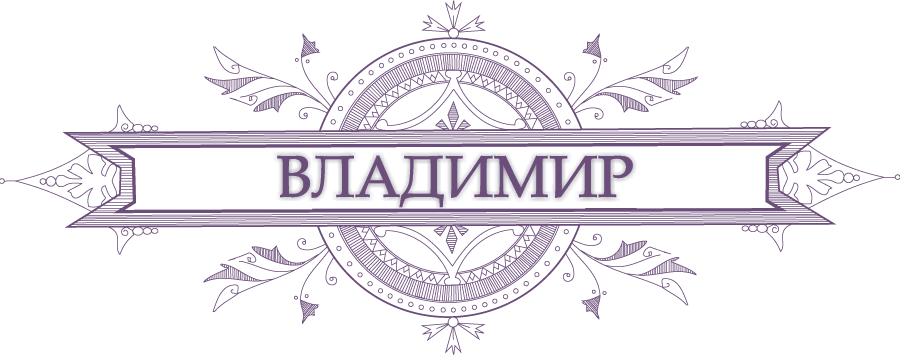 Есть город с названием «Владимир»
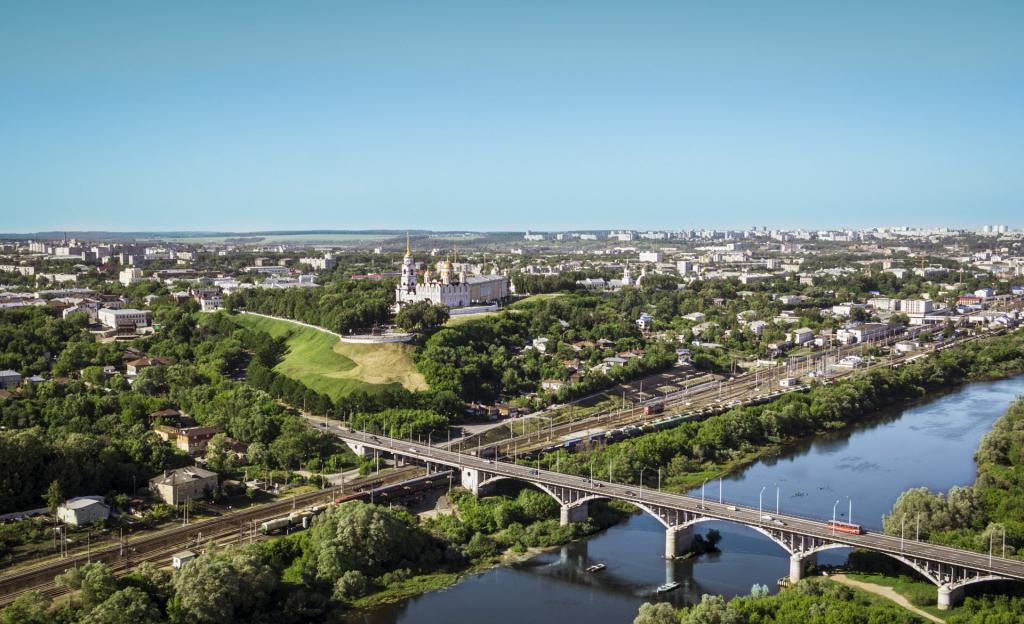 Самое популярное имён в нашем классе:
Максим- величайший (латинское)
Виктория-победа (латинское)
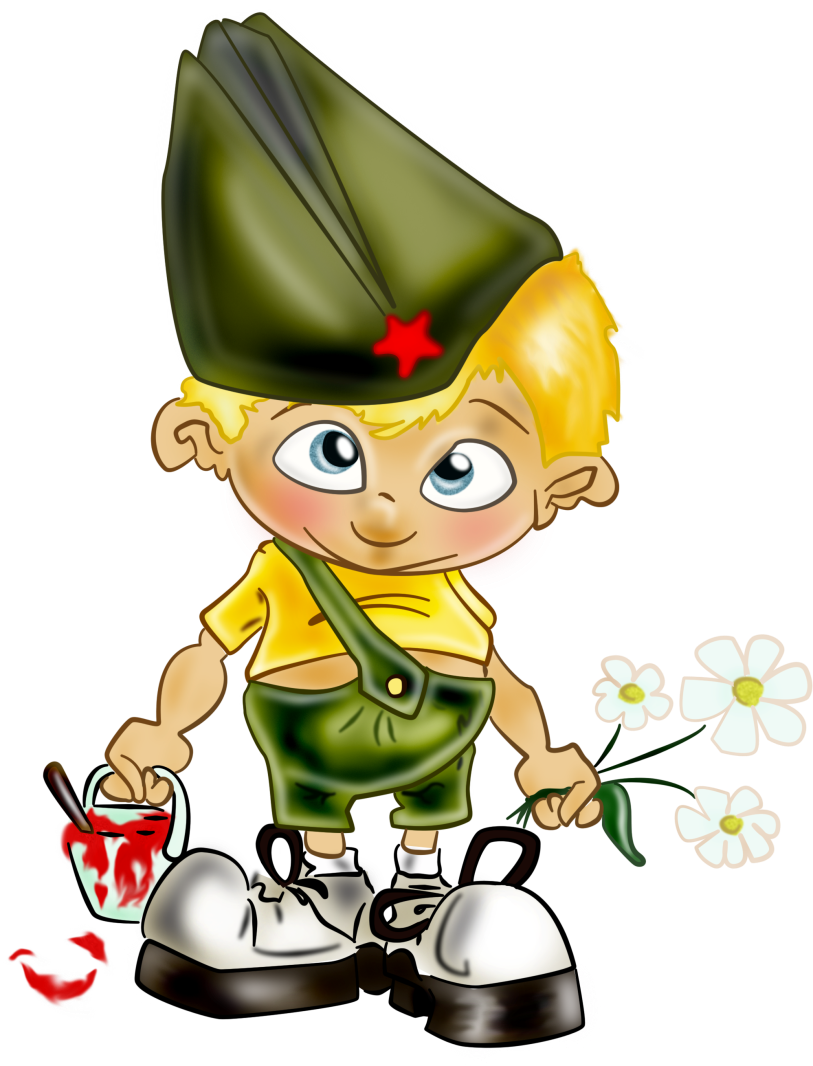 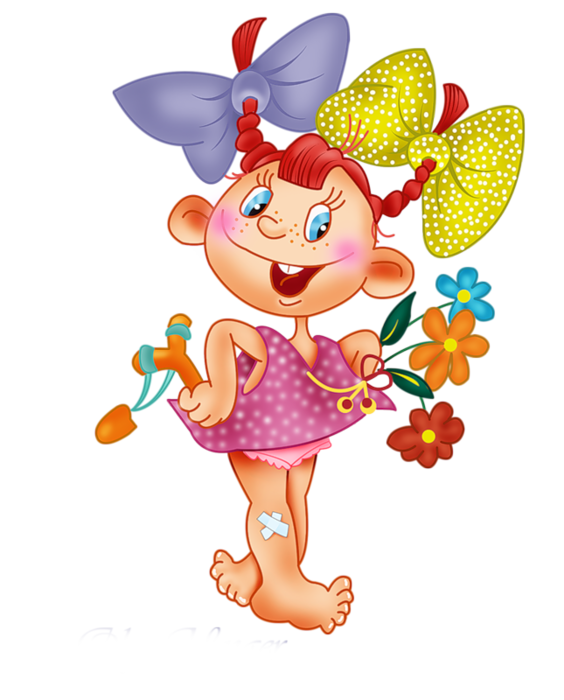 Внимательнаяистинная красиваятёплаяобщительнаяразговорчиваяинтереснаяяркая
Поговорки со словом имя:
1) Лучше глаза лишиться, чем доброго имени.2) Доброе имя лучше богатства.3) Без имени и овца баран.4) Не имя красит человека, а человек имя.
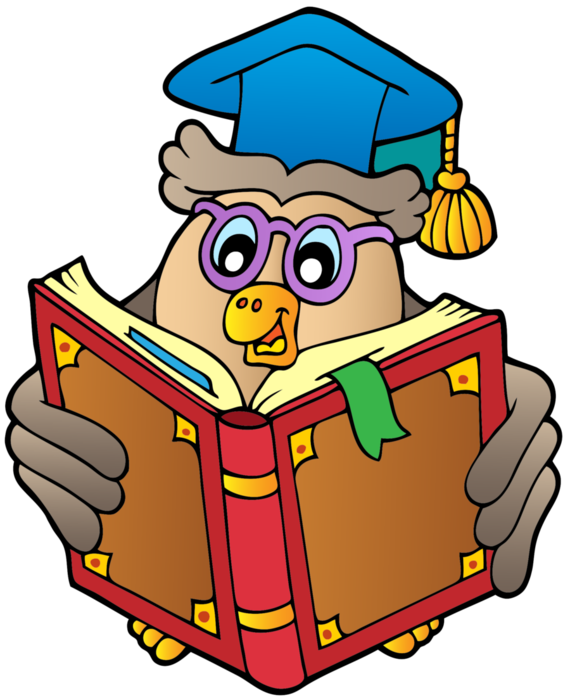 Цитаты знаменитых писателей:
«Можно шутить с человеком, но нельзя шутить с его именем.»Марина Цветаева.
А. С. Пушкин писал:«Что в имени тебе моём?Оно умрёт, как шум печальныйВолны, плеснувшей в берег дальний,Как звук ночной в лесу глухом.»
Вывод:
Наши предки относились к имени очень бережно. Они верили, что имя обладает таинственной силой, которая может ему помочь.
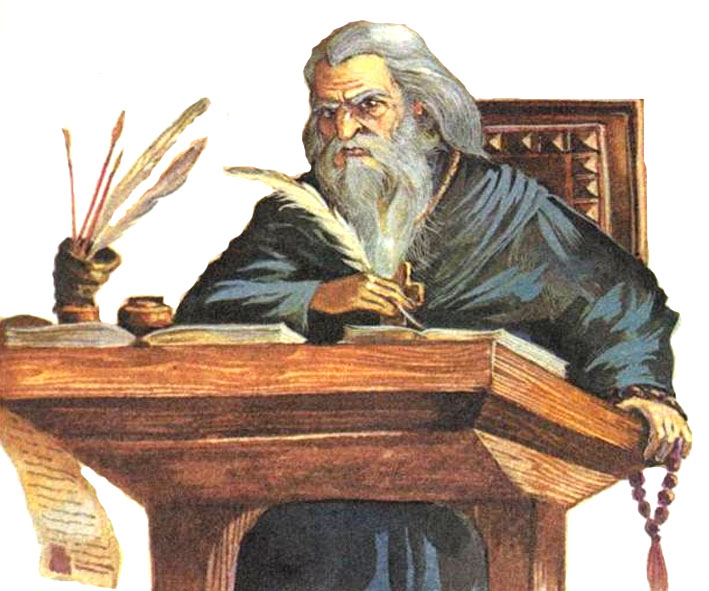 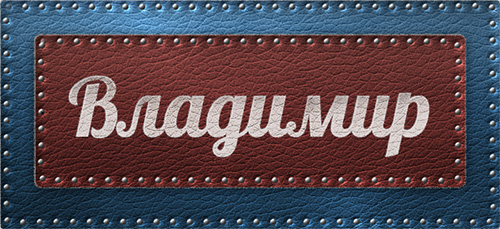 Спасибо за внимание!
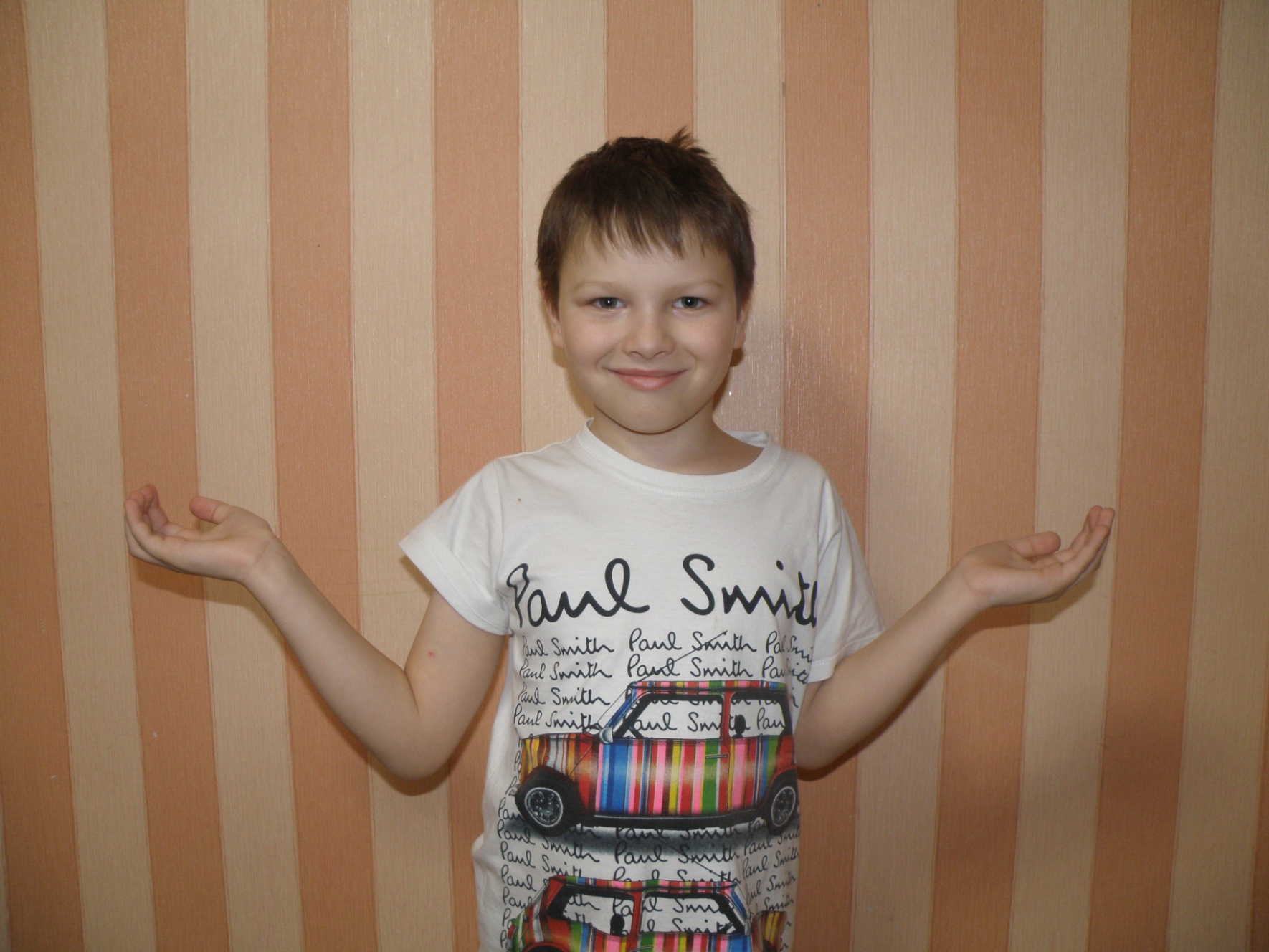 «мир»
«Влад»